First hands On, bring your own data : File template
Wednesday 4 2025

Farzaneh Kazemipour-Ricci  (INRAE)
Isabelle Alic (INRAE)
Cyril Pommier(INRAE)
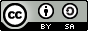 Hands On overview
Objective: Understand Phenotyping Variables Design
Trait + Method + Scale
Crop Ontology template
https://cropontology.org/ 
https://cgspace.cgiar.org/bitstreams/335c36a5-9693-499c-8b0f-ac2aa3c5400c/download 

MIAPPE Template
https://github.com/MIAPPE/MIAPPE/tree/master/Templates
Application in PHIS
Datasets
Ideally your own !
Maize
Poplar
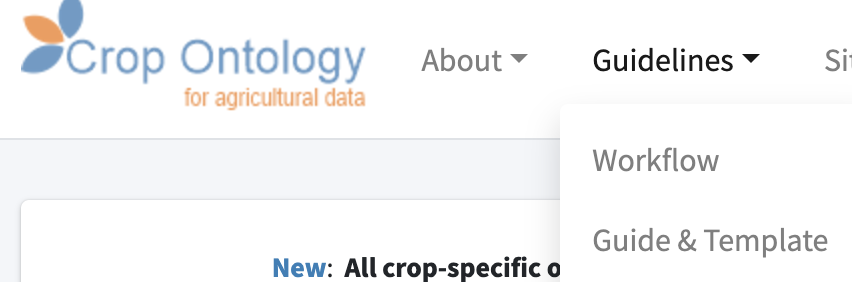 Solutions for the Poplar Dataset
MIAPPE example - Investigation
Monclus et al. 2012 (http://dx.doi.org/10.1186/1471-2229-12-173): Integrating genome annotation and QTL position to identify candidate genes for productivity, architecture and water-use efficiency in Populus spp
Project POPYOMICS
MIAPPE example - Study
3 Field trial established in April 2003 located in France Ardon (47°49’41''N, 1°54’39''E, 110 m), Italy Cavallermaggiore (44° 43' 0'' N, 7° 41' 0'' E), UK Headley (51° 7' 0'' N, -1° 10' 0‘’ W)
Observed over 2 years (Ardon 2003-2004, Ardon 2004-2005)
The trial was established from 25 cm- homogenous hardwood cuttings planted at a plant density of 6670 trees per ha. The trial was and consisted in 6 randomized complete blocks where each F1 genotype and each parent was represented by one replicate
MIAPPE example – Assay/Observed variable
Circumference and stem height were measured at the end of the first (winter 2003–2004) and second (winter 2004–2005) as described in Dillen et al. Forest Ecol Manag. 2007, 252 (1–3): 12-23). Growth increment in height and circumference during the second growing season were calculated. 
Leaf traits where measured in 2003: one fully illuminated mature leaf was collected on each tree according to Monclus et al. http://doi.org/10.1111/j.1469-8137.2005.01407.x ). Six calibrated discs of lamina were cut from this leaf, dried at 50 °C during 48 °C and weighed, and specific leaf area (SLA, cm2 g−1) was computed. Leaf discs were ground to fine powder for analysis of leaf carbon isotope composition (δ13C), carbon (CM) and nitrogen (NM) contents. One-milligram subsamples of ground material were used for measuring the CO2 produced by combustion and its 13CO2/12CO2 ratio by a continuous flux isotope ratio mass spectrometer. The discrimination between atmospheric CO2 and plant material was calculated.
MIAPPE example – Biological material
The biological material consisted of a cloned 336 F1 progeny from an interspecific cross between the female Populus deltoides (Bartr. Ex Marsh.) ‘73028-62’ from Illinois and the male P. trichocarpa (Torr. and Gray) ’101-74’ from Washington State
MIAPPE example – Observation unit
The trial was and consisted in 6 randomized complete blocks where each F1 genotype and each parent was represented by one replicate
6 randomized blocks, 1 observation unit = one tree, 6 replicates defined by their position in each block: row and column
MIAPPE example – Environment
The trial was established from 25 cm- homogenous hardwood cuttings planted at a plant density of 6670 trees per ha. The trial was and consisted in 6 randomized complete blocks where each F1 genotype and each parent was represented by one replicate
MIAPPE example – Events
Leaf traits where measured in 2003: one fully illuminated mature leaf was collected on each tree according to Monclus et al. http://doi.org/10.1111/j.1469-8137.2005.01407.x ).
MIAPPE example – Experimental factor/Treatment
No treatment
Exemple avec un format de données riche
Données récupérées d’un jeux de données riche en métadonnées

=> Solution POPYOMICS : dataset et solution sur le moodle 
https://moodle.france-bioinformatique.fr/mod/folder/view.php?id=250
MIAPPE example - Investigation
MIAPPE example - Study
MIAPPE example - Study
MIAPPE example - Study
MIAPPE example – Assay/Observed variable
CropOntology TD v5 Example
18
MIAPPE example – Biological material
MIAPPE example – Observation unit
MIAPPE example – Environment
MIAPPE example – Events
MIAPPE example – Experimental factor/Treatment
Aknowledgments & Questions
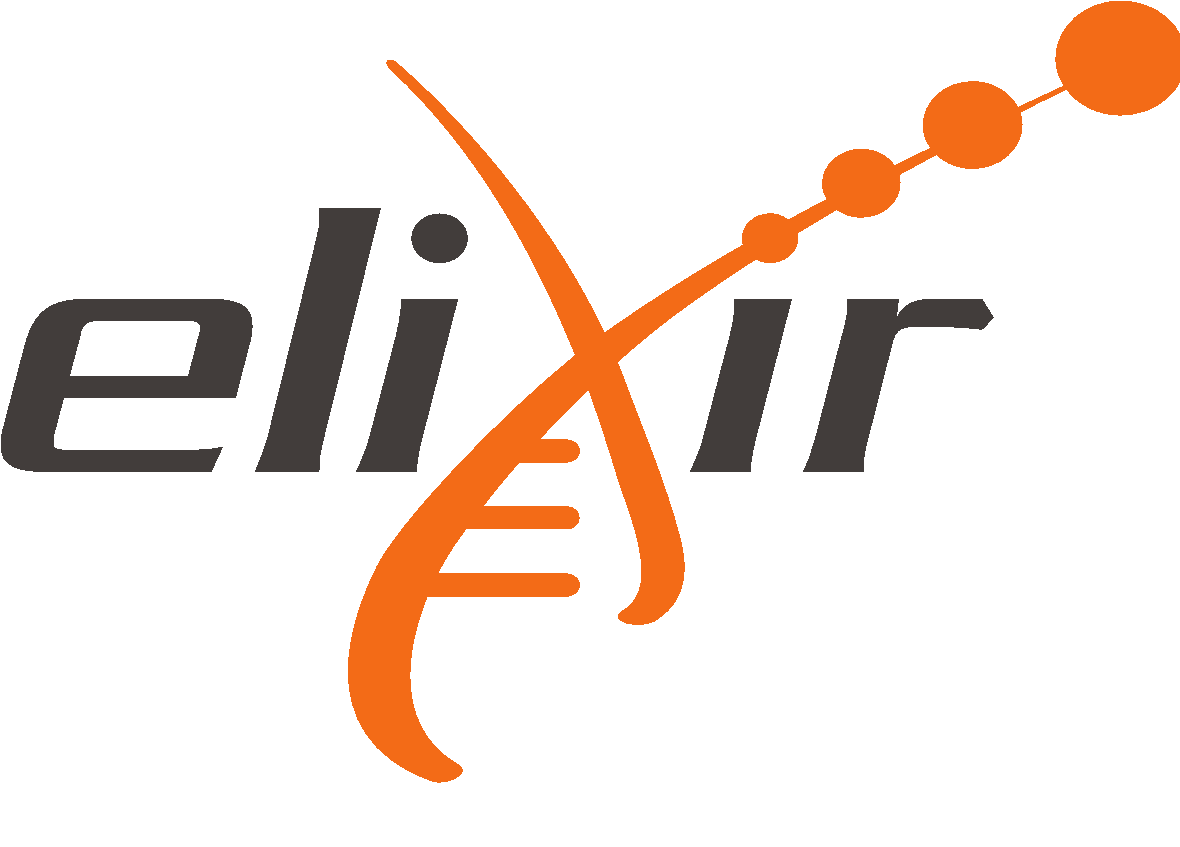 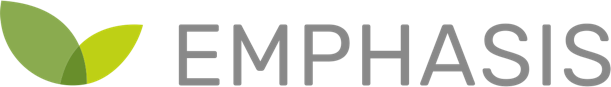 Elixir Plant community & platforms
Beier S., Gruden C., Pommier C., Coppens F, Scholz U., Lange M., Contreras B., Adam Blondon AF, Faria D, Chavez I, Miguel C, Droedsbek B, Finkers R, Papoutsoglou E, Olster R, Ramsak Z, Michotey C.,  …
And many more!
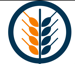 Emphasis
Tardieu F, Usadel B, Arend D, Junker A, Poorter H, Neveu P, Pierushka R, Shur U, Alic I, Tireau A., Kazemipour-Ricci F., … 
And many more!
MIAPPE community
ELIXIR Plant Community,
Krajewsky P, Cwiek H, Tardieu F, Usadel B, Arend D, Arnaud E, Junker A, King G, Laporte MA, Poorter H, Reif J, Rocca-Serra P, Sansone SA,  Kersey P, 
And many more!
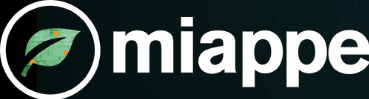 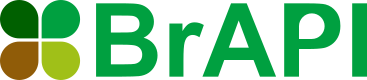 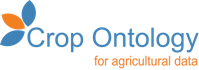 Breeding API
Selby P, Mueller L, Robbins K, Backlund JE, Boizet A., … , 
And many more!
Crop Ontology
Arnaud E, Laporte MA, …
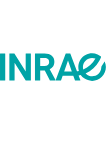 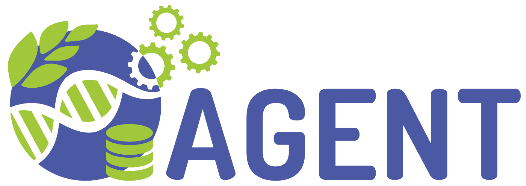 H2020 AGENT
N. Stein (IPK, coord), P. Kersey (RBGK), M. Alaux (INRAE), S. Weise (IPK), C. Pommier (INRAE), M. Lange (IPK), R. Finkers (WUR), J. Destin (INRAE)
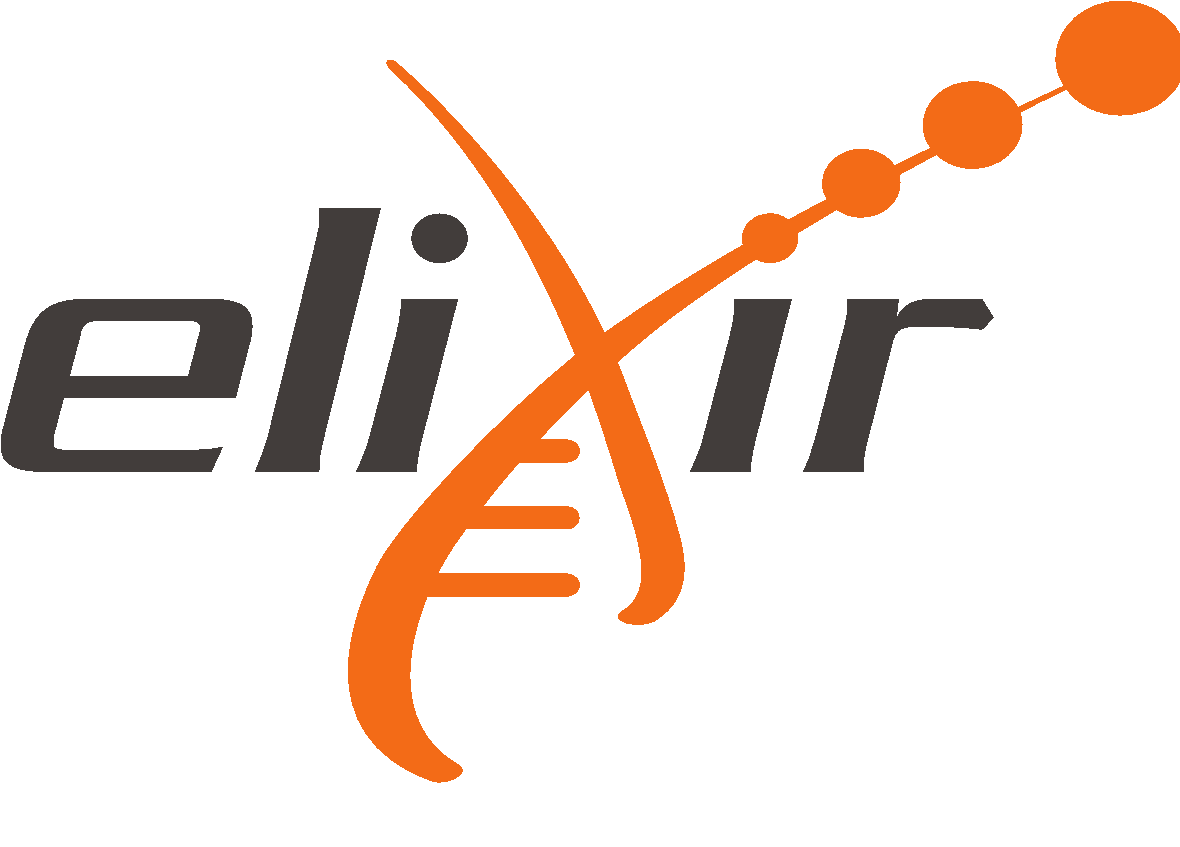 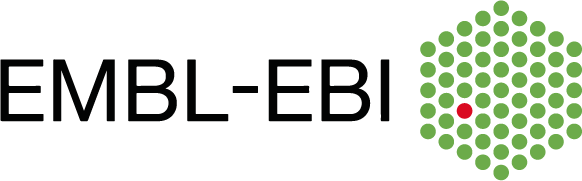 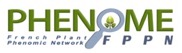 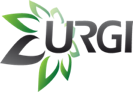 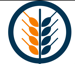 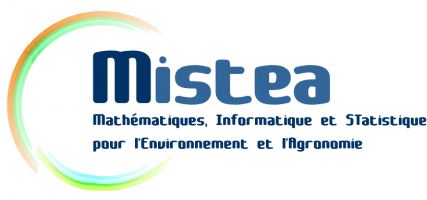 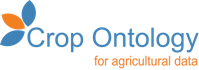 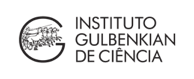 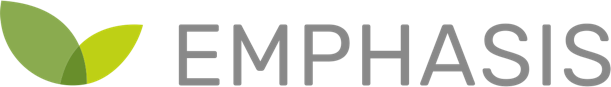 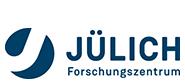 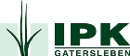 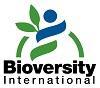 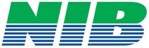 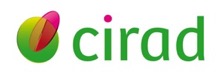 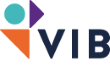 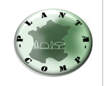 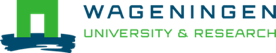 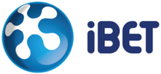 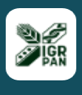 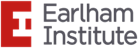